1.1 Класифікація і значення будівельних матеріалів

Класифікують будівельні матеріали за різними ознаками.

1. 3а походженням матеріали поділяють на природні (глина, пісок, камінь) і штучні (цегла, залізобетон, вапно, цемент). Крім того, за цією ознакою будівельні матеріали поділяють на мінеральні та органічні.

2. 3а способом одержання матеріали поділяють на випалювальні (цегла, черепиця) і невипалювальні (бетон, залізобетон).

3. 3а сировиною розрізняють матеріали: металеві, полімерні, деревні, скляні, кам'яні, глинобитні та ін.

4. 3а призначенням матеріали бувають: стінові, в'яжучі, тепло-, звуко- та гідроізоляційні, опоряджувальні, конструктивні, покрівельні, для влаштування підлог.
1.2 Властивості будівельних матеріалів
Усі властивості будівельних матеріалів за сукупністю ознак поділяють на фізичні, хімічні, механічні і технологічні.
Фізичні властивості характеризують фізичний стан матеріалів або їх відношення до фізичних дій. Серед цих властивостей важливими є: маса одиниці об'єму, щільність, пористість, пустотність, водовбирання, водопроникність, вологовіддача, морозостійкість, теплопровідність, теплоємність, вогнестійкість, вогнетривкість та ін.
Хімічні властивості.
Будівельні матеріали часто знаходяться під дією агресивних рідин (кислот, лугів, солей) і газів. Найчастіше такій дії піддаються санітарно-технічні споруди, каналізаційні системи, тваринницькі приміщення, гідротехнічні споруди. Хімічна стійкість матеріалів для виготовлення таких конструкцій і систем має велике значення. Не здатні чинити опір дії навіть слабких кислот карбонатні природні кам'яні матеріали - вапняк, доломіт, мармур. Найбільш стійкими матеріалами до дії хімічних речовин є керамічні матеріали, пластичні маси, скло.
Механічні властивості.
Всі будівельні конструкції та елементи знаходяться під впливом зовнішніх дій і навантажень. Механічні властивості визначають здатність матеріалу чинити їм опір. До механічних властивостей належать міцність, твердість, пластичність, пружність, старанність, крихкість. Одна із основних властивостей більшості будматеріалів - міцність. Це здатність матеріалу чинити опір дії зовнішніх сил (стисканню, розтягуванню, згинанню, крученню). Міцність характеризується границею міцності. Це напруження, які відповідають навантаженню, що викликає руйнування зразка матеріалу:
σ =     
де Р - руйнівна сила;
F - площа поперечного перерізу зразка до випробування.
Границя міцності вимірюється в МПа. За границею міцності встановлюють марки кам'яних матеріалів.
Технологічні властивості.
Ці властивості показують відношення будівельного матеріалу до різних технологічних дій і процесів. До них належать текучість матеріалу, його подрібнюваність, оброблюваність та ін.
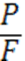